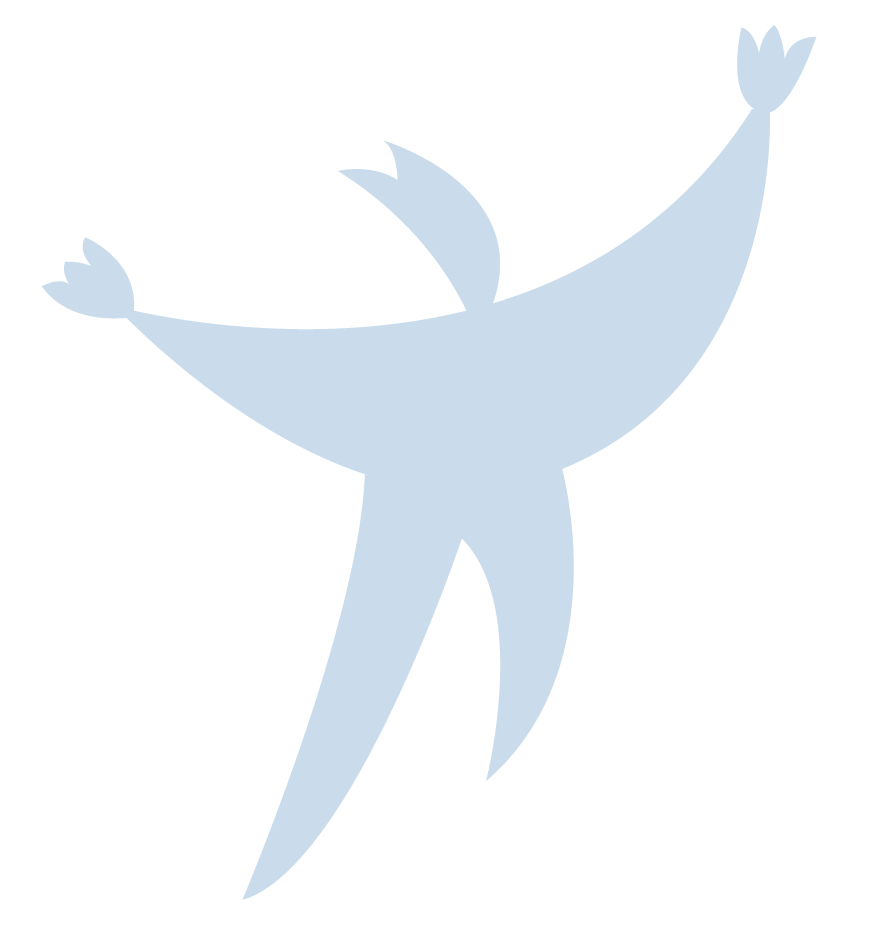 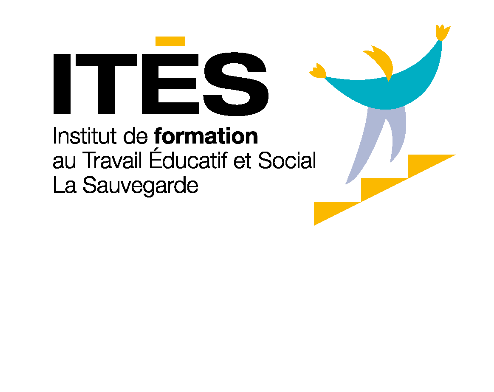 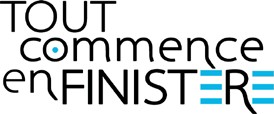 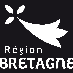 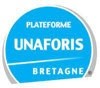 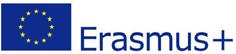 Merci de votre attention !